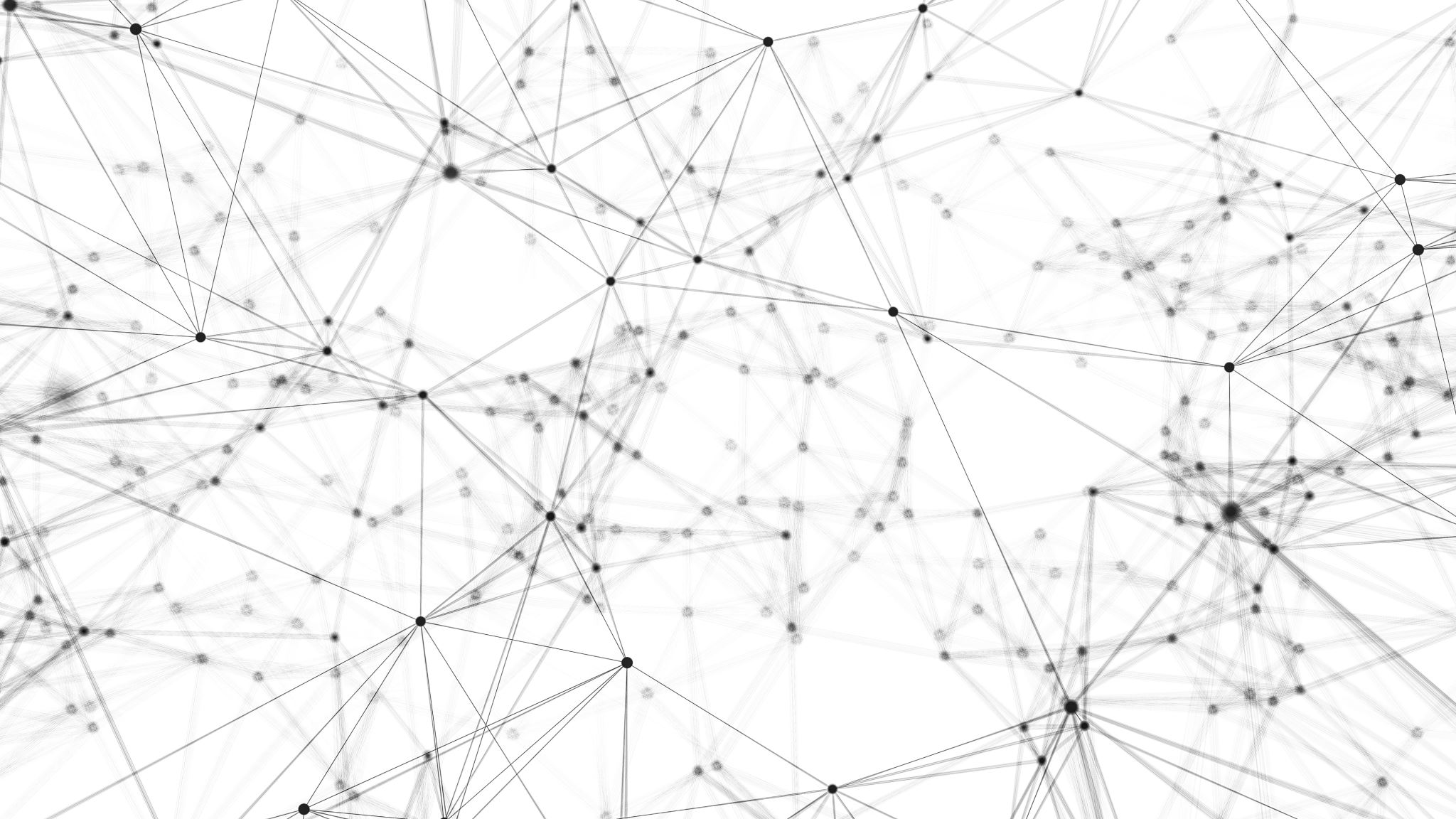 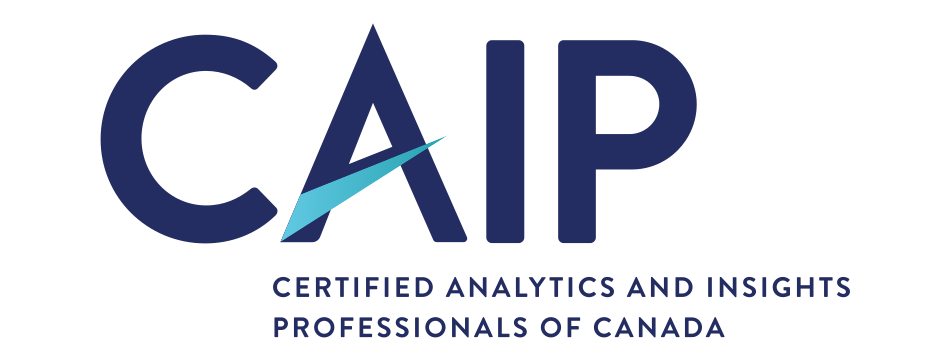 CAIP CanadaExam Prep Seminar:Research Management
Robert A. G. Wong, CAIP, FCRIC
July 2020
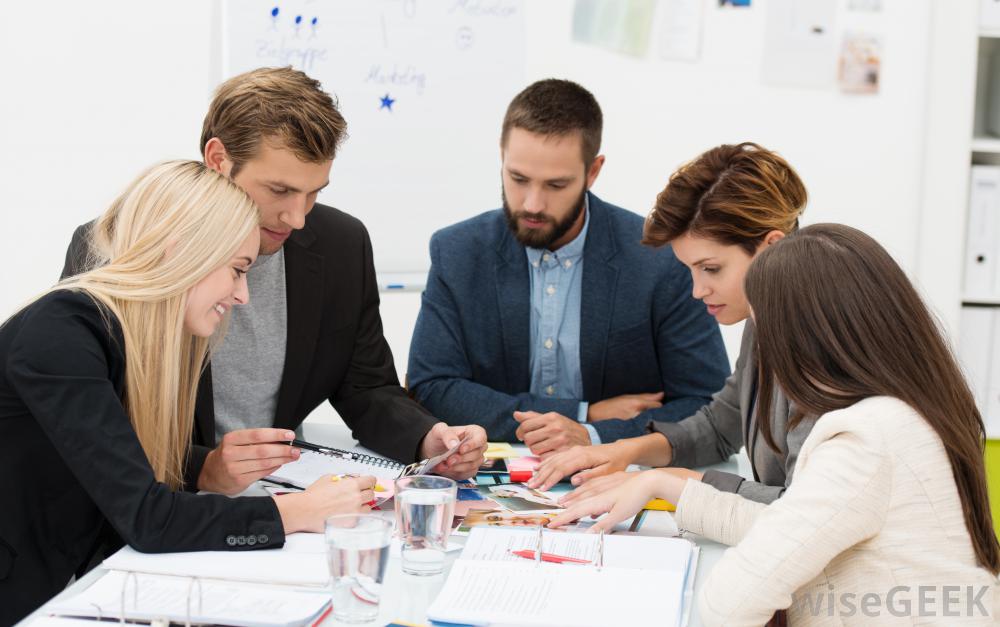 Marketing Management
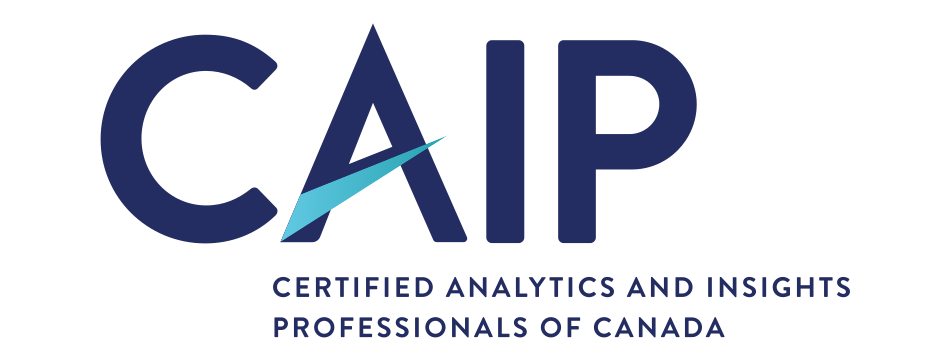 Research creates value by minimizing risk and maximizing benefits
Recognize different management issues
Recognize different research approaches 
Examine your role
@stockfour/Shutterstock
Value of Marketing Research
Management
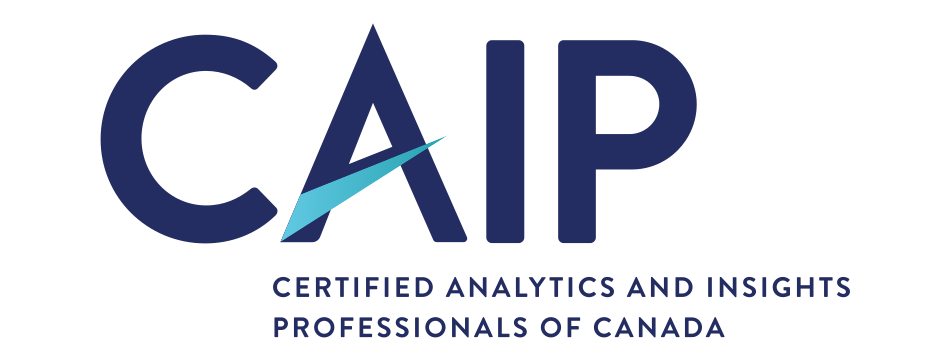 @Tempura/iStock
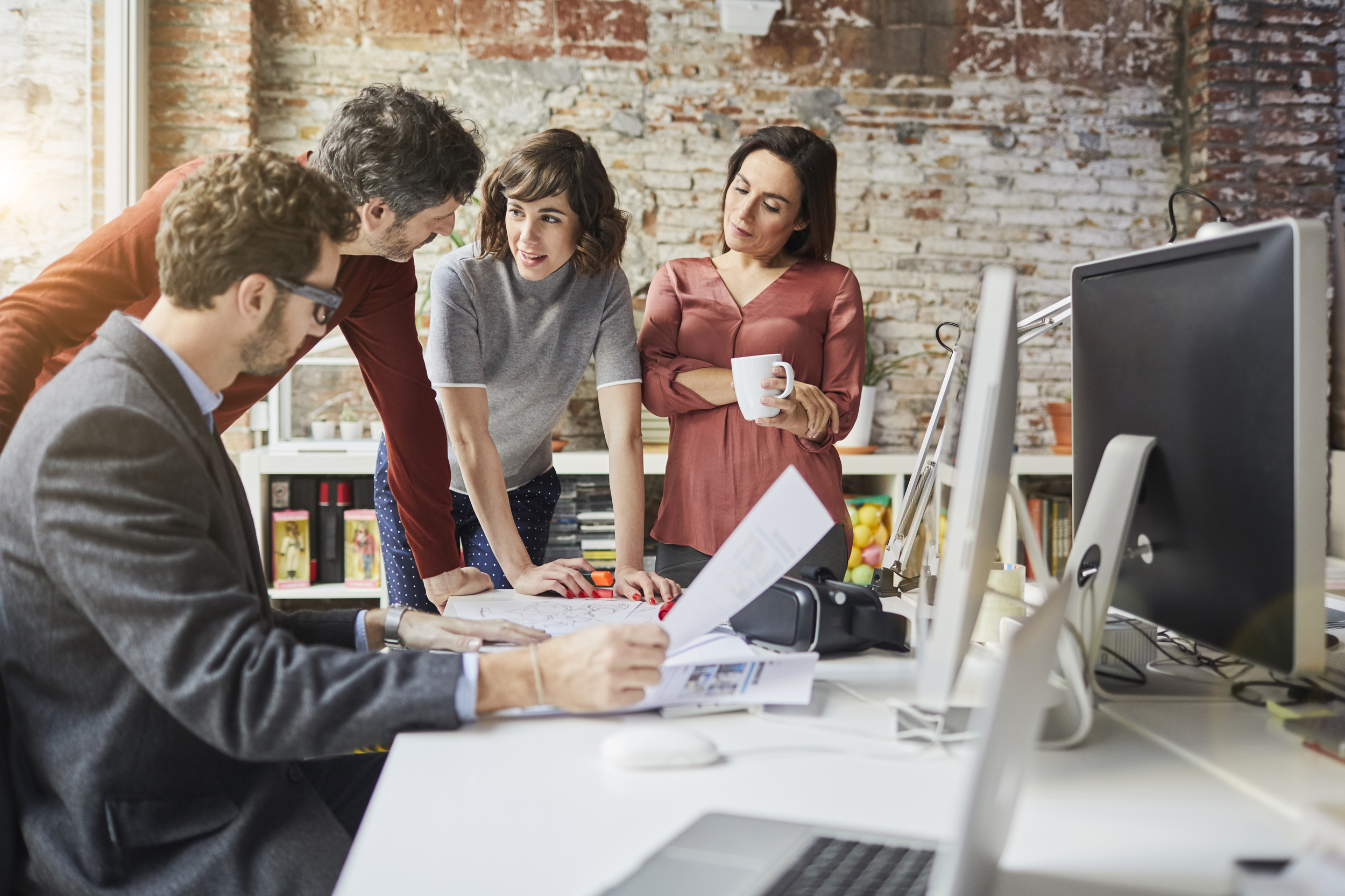 Research can guide marketing functions such as:
Right product or service,
At the right price
In the right place
With the right communication 
Common marketing issues:
Consumer understanding
Marketing landscape and brand equity
Innovation development
Marketing communications
Go-to-market tactics (pricing, packaging)
Specialized fields such as pharmaceutical, and political opinion polling)
Begins with Understanding of Client’s Needs
Management
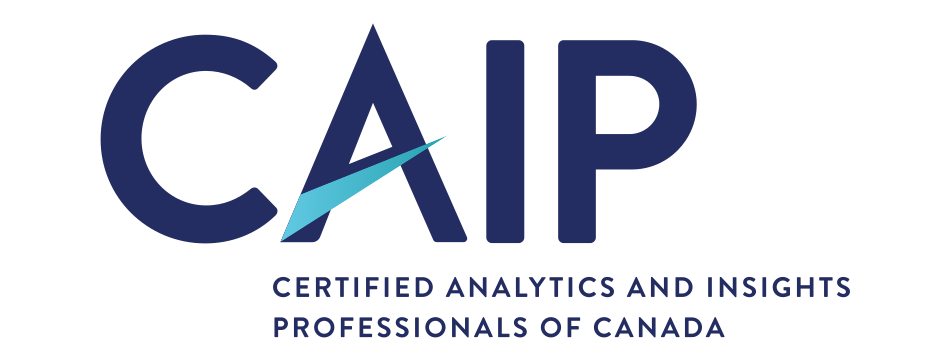 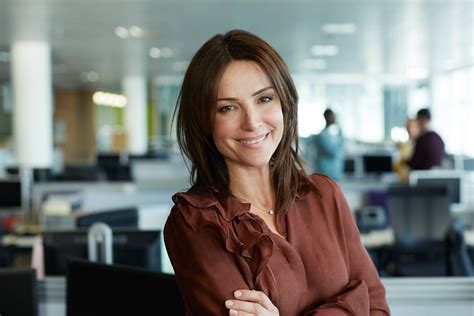 Many forms of research including no research at all
Researcher’s role to understand client’s needs
Could be different than what is requested
Logical enquiry: 	
What is the client’s prime business?
Who needs the information?
What decisions are they wanting to make?
What are the risks of making a wrong decision? 
Has past research been conducted and was it informative?
Overall then:
Would research provide new information and insight to the client’s needs?
@skupicoo/iStock
A Peek: Consumer Understanding
Management
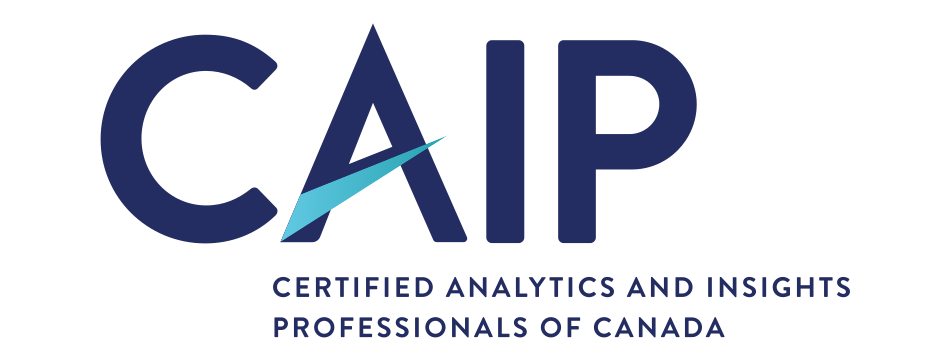 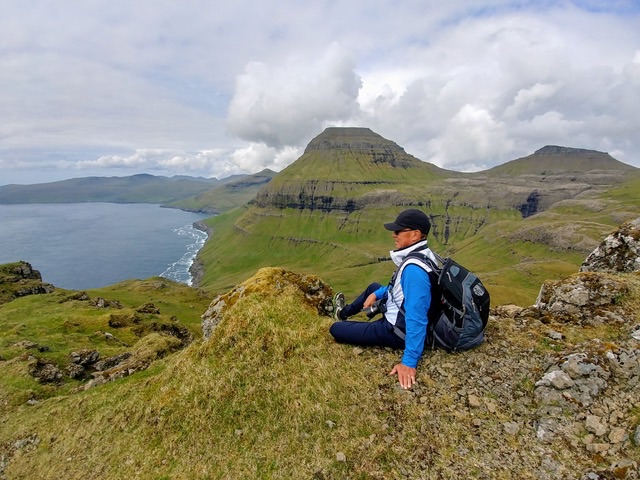 Consumer Understanding
U&A/A&U or H&A – Usage and Attitude, Habit and Attitude
Your turn
Past behavioural questions:
Think about questions regarding decisions to dine out at a restaurant or about a choice of a family travel destination.  
Then build attitudinal scaled question:
For your topic, what might be your questions?
@rmcg
Management
Management
Potential Analytics and Insights
Correlation analysis
Degree to which two items are related 
Maybe satisfaction & purchasing behaviour
Factor analysis & principal component analysis
Data reduction technique of attitudes to discover some key underlying themes represented by groups of attitudes  
Cluster analysis
Technique to divide consumers/population into manageable clusters (e.g. Environics Analytics PRIZM2 Lifestyle Clusters)
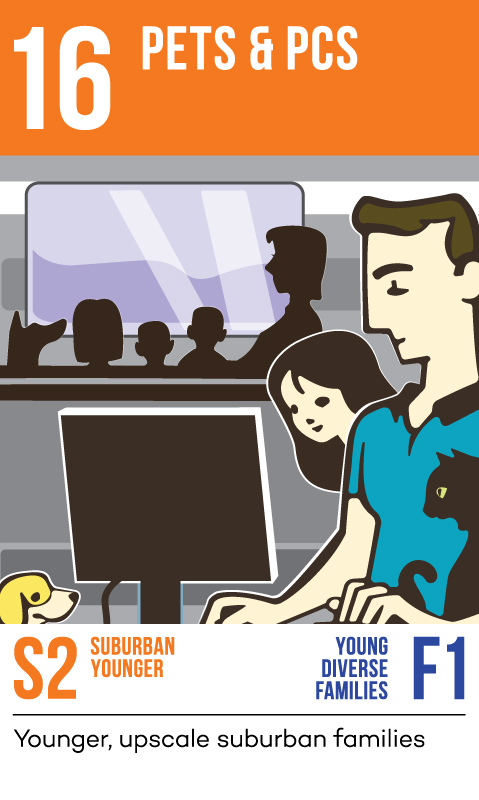 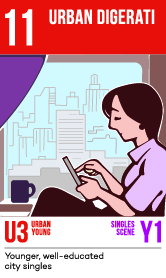 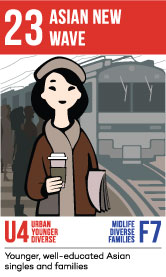 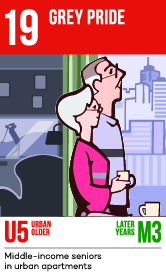 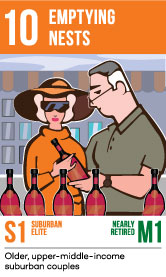 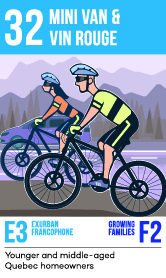 @Environics Analytics
Peek: Market Landscape & Brand Equity
Management
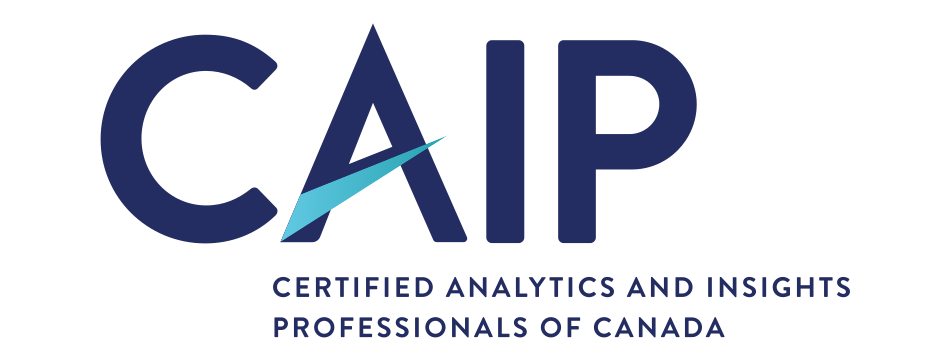 Management Issue:
Downtown BIA was facing increased competition with new resort Village, box stores along a major corridor and nearby communities maturing
BIA wanted to entice more patrons to visit and shop in the downtown more often
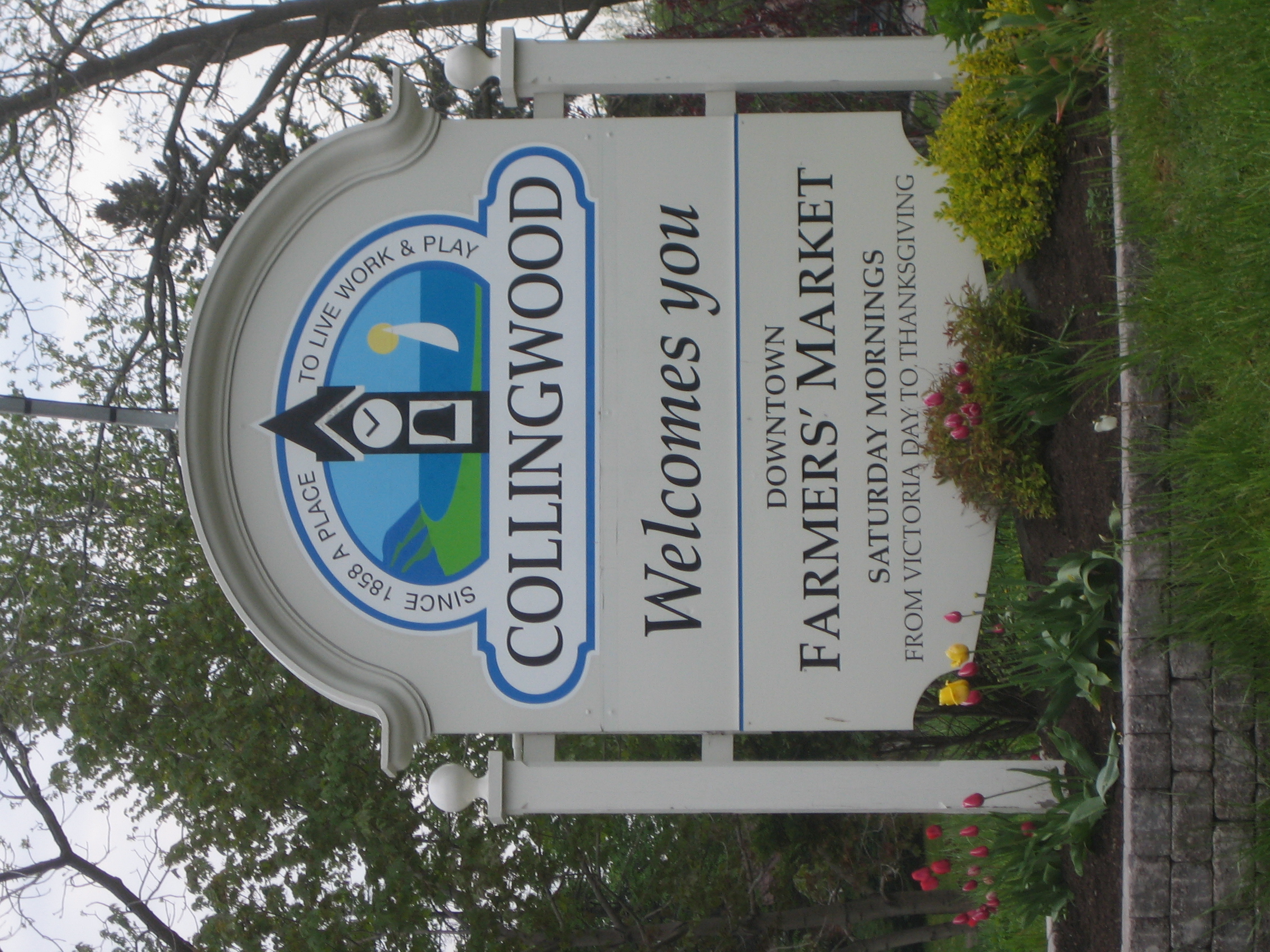 Source: RMCG Inc, Collingwood Downtown Image Research, 2005
Research Methodology
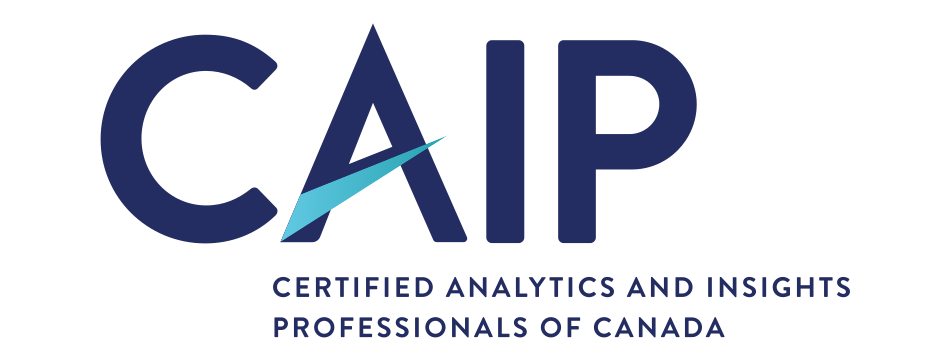 MCAPI intercepts in Downtown Collingwood and four neighbouring communities
Asked about the visitation patterns, images and experiences of all five communities
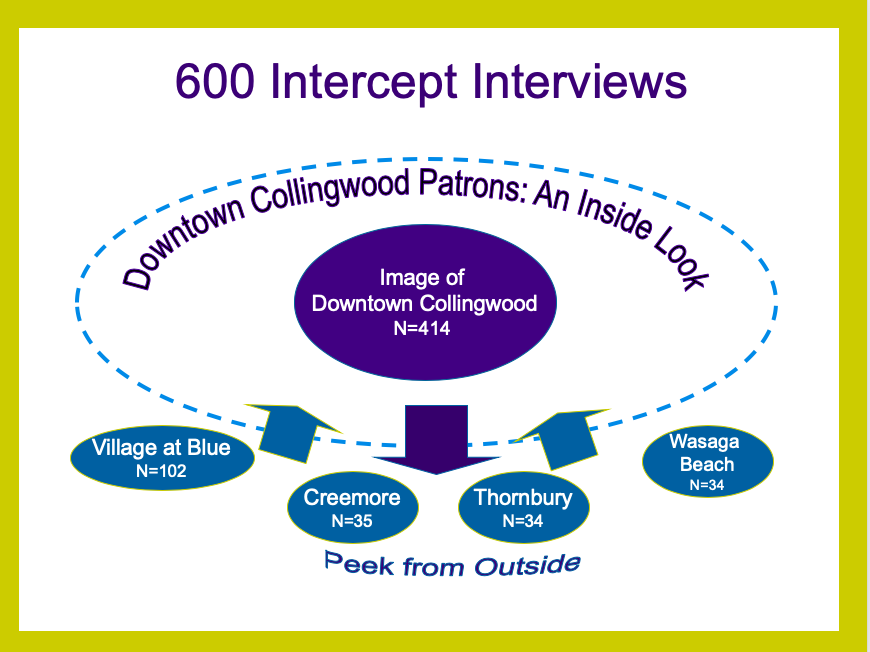 Source: RMCG Inc, Collingwood Downtown Image Research, 2005
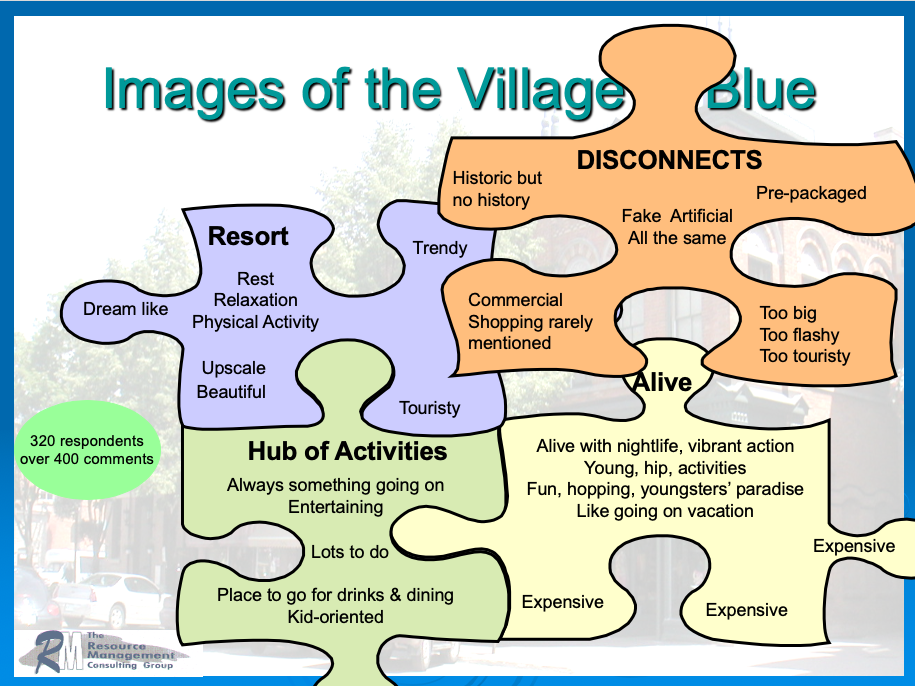 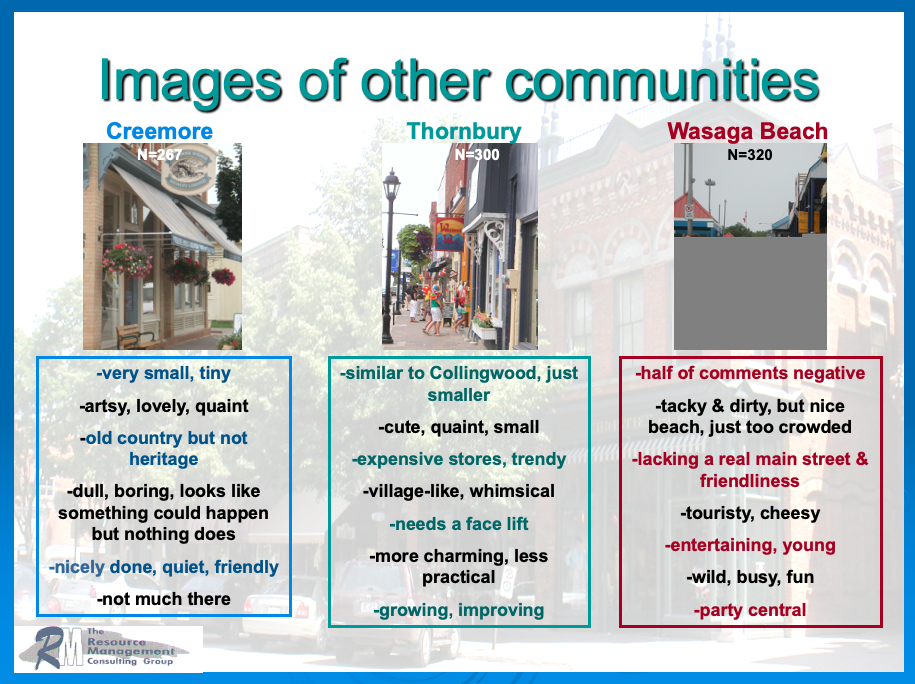 Source: RMCG Inc, Collingwood Downtown Image Research, 2005
Management
Information to Insights
Positioning
your product in the minds of  customers & potential customers
Know how customers/potential customers perceive & act
Understand  the competition
Focus on needs/expectations of customers/potential customers
Less is more 




Branding
is a concerted communications/advertising campaign based on your positioning
Brand = the one message that you want remembered
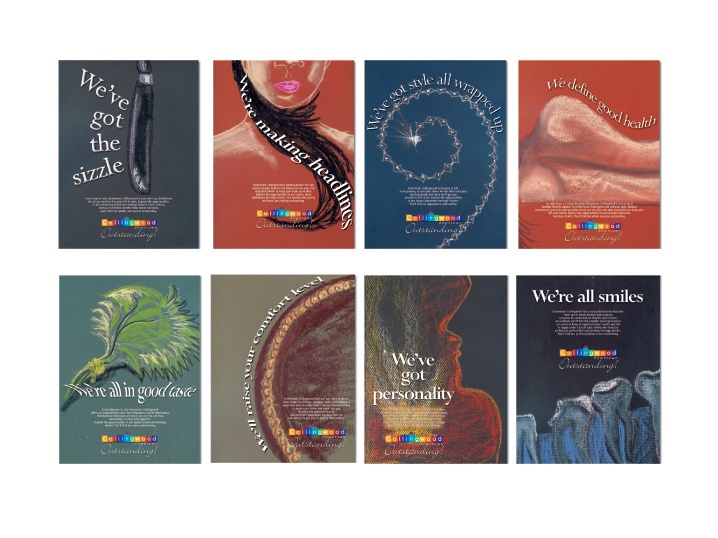 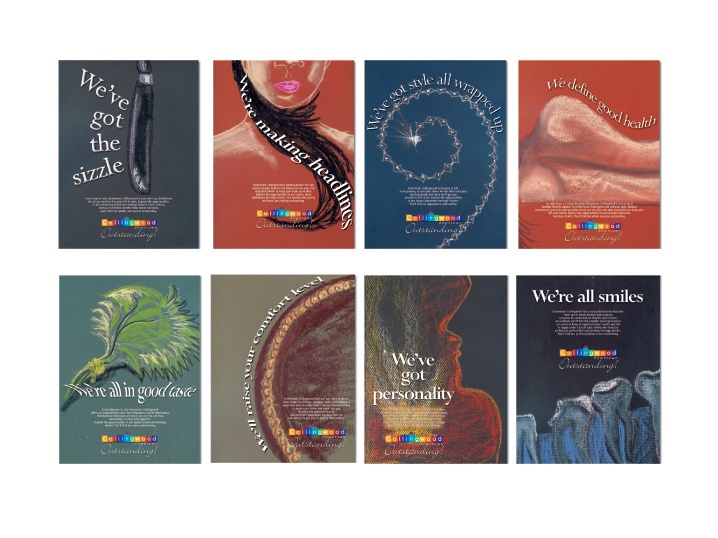 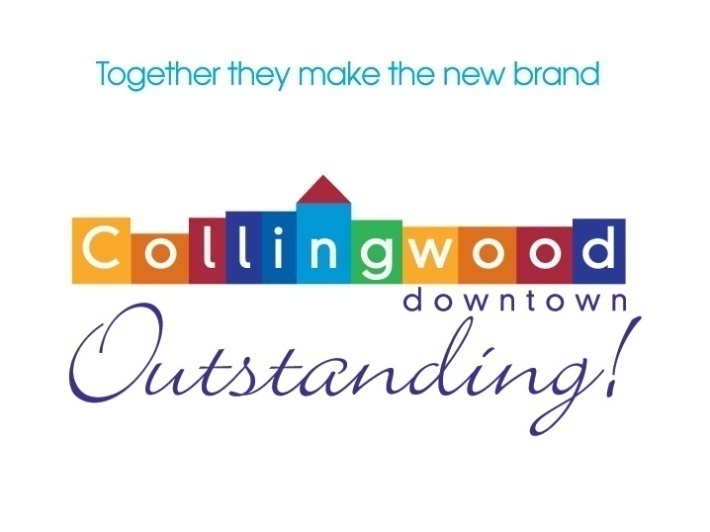 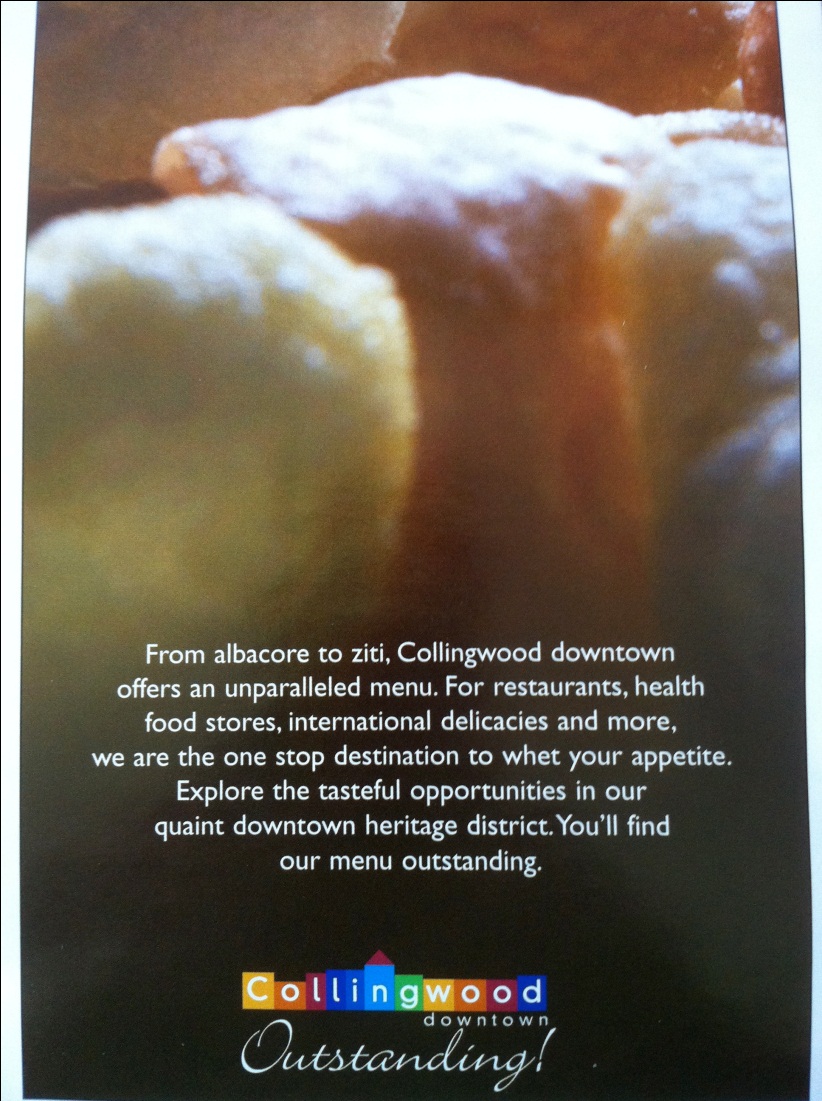 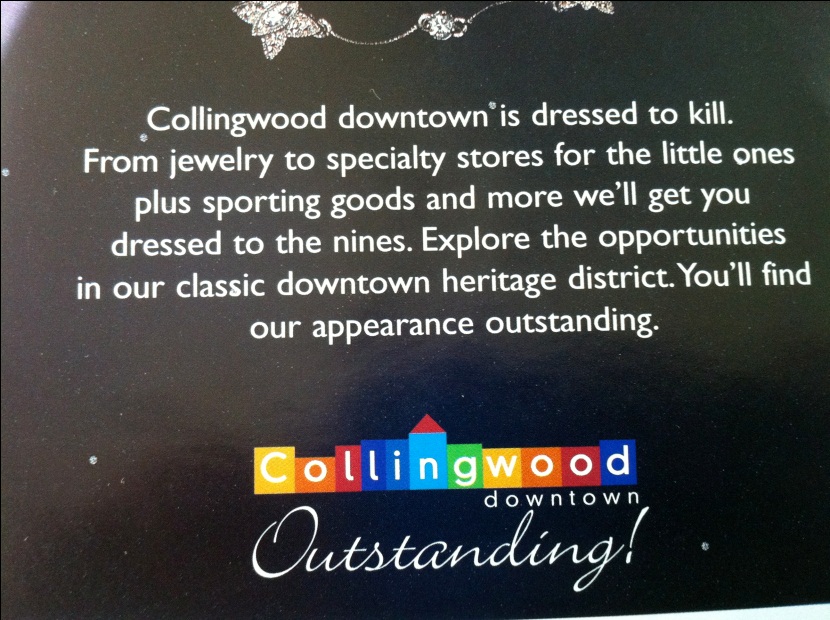 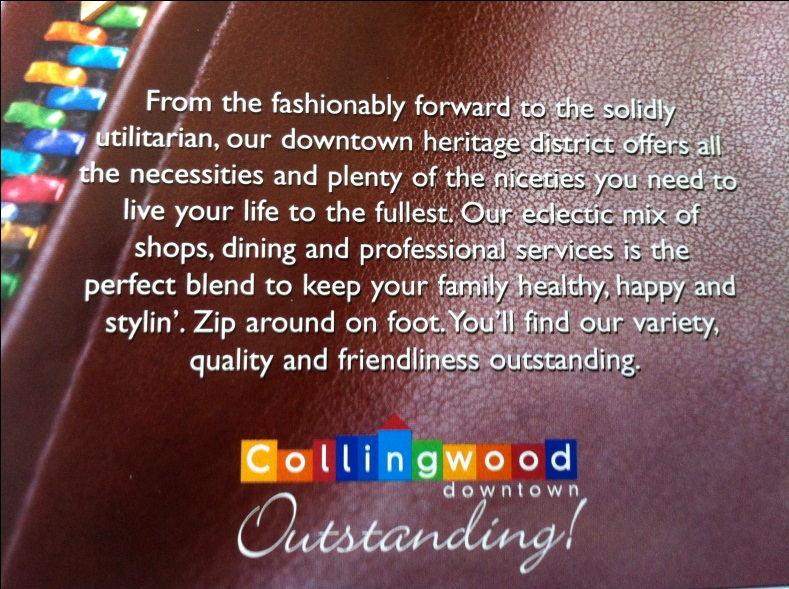 Branding at Work!
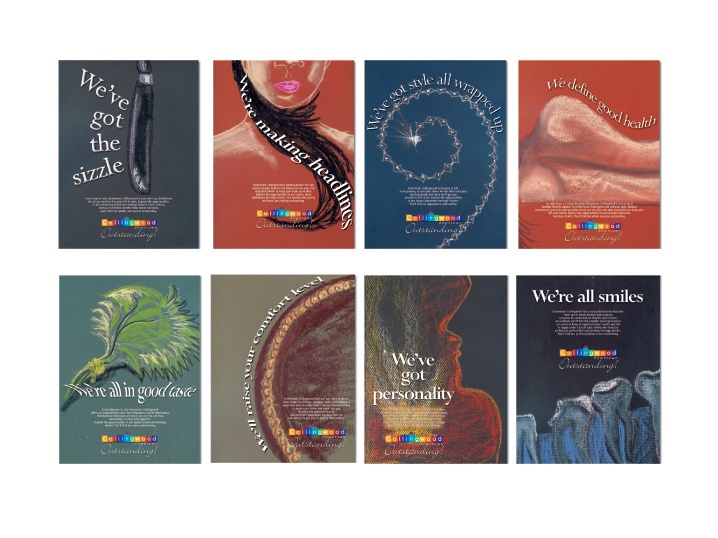 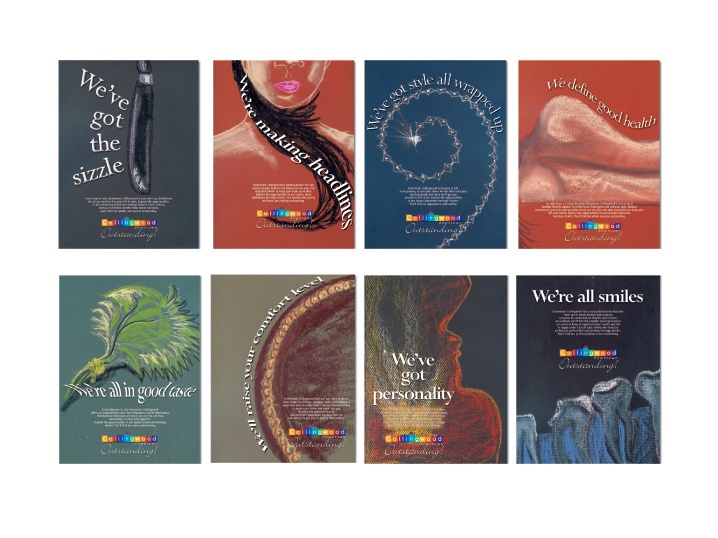 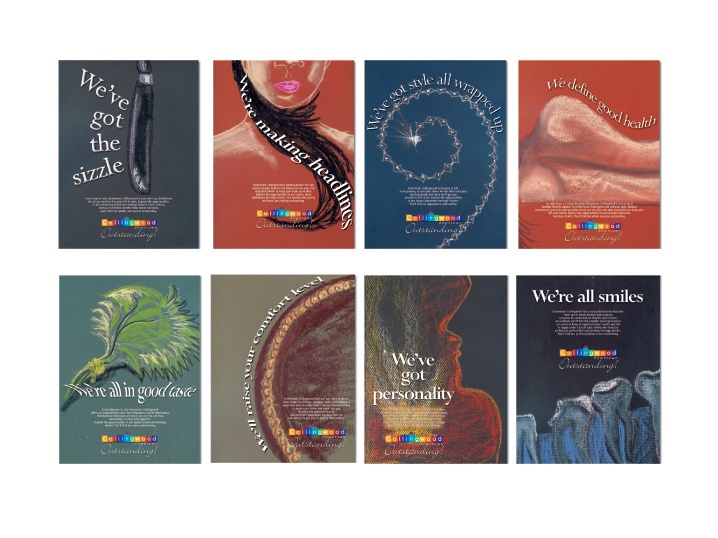 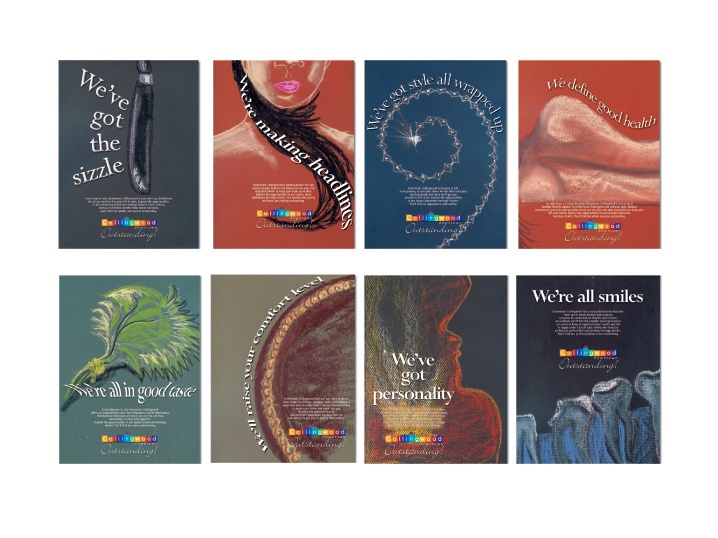 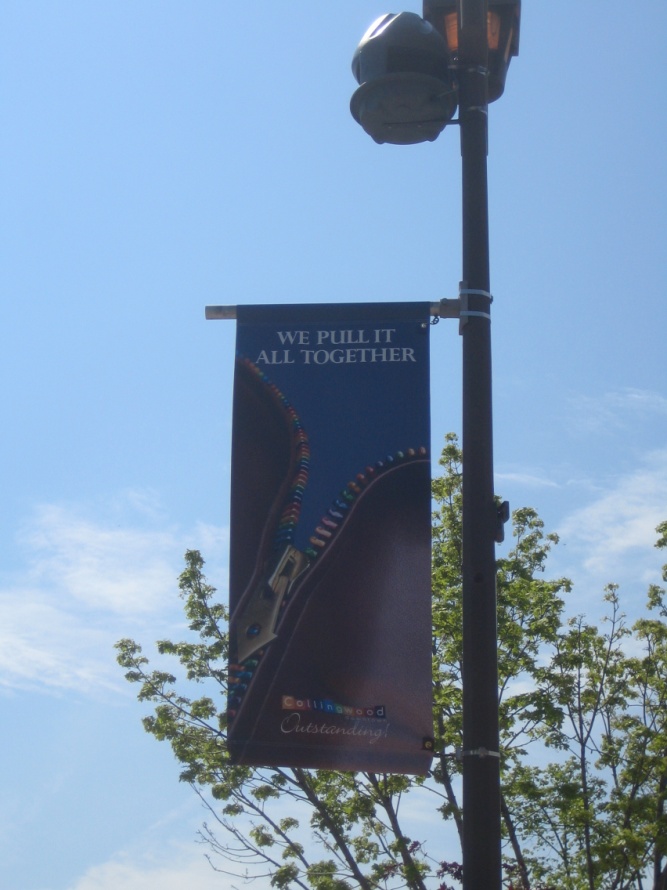 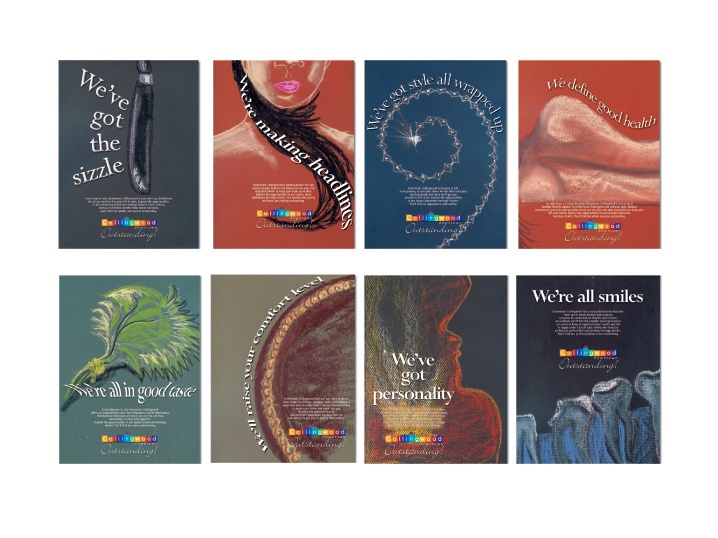 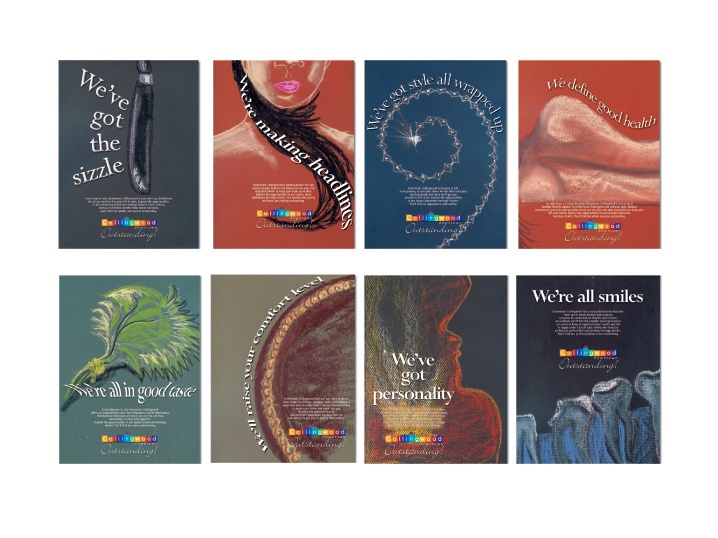 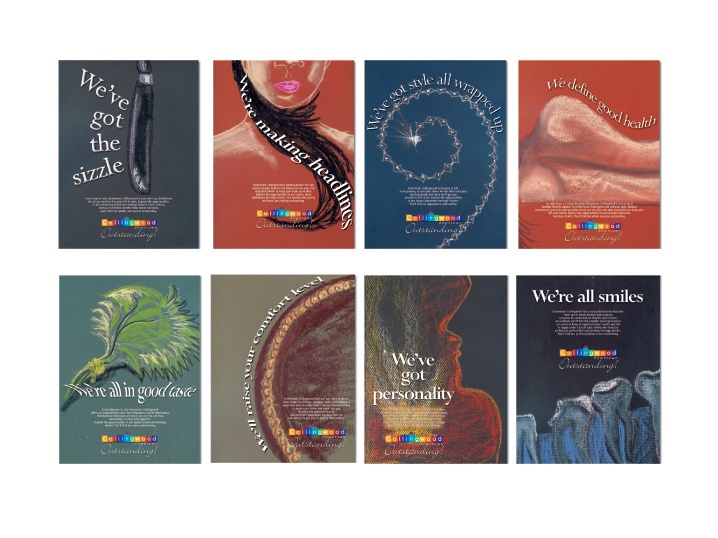 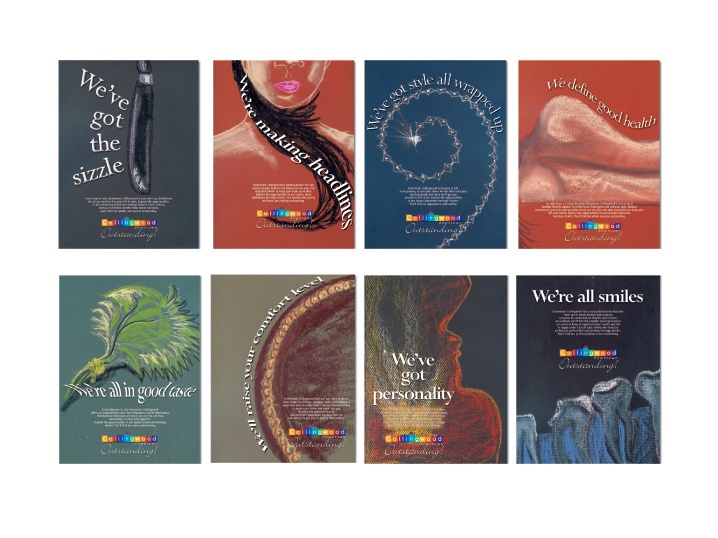 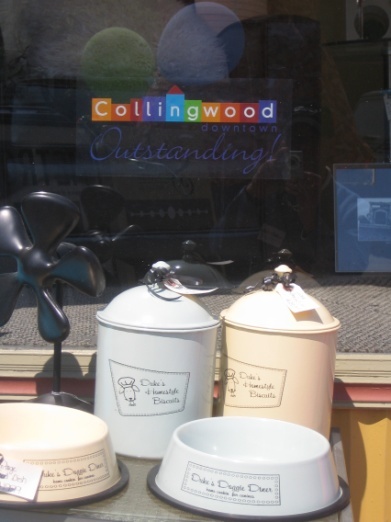 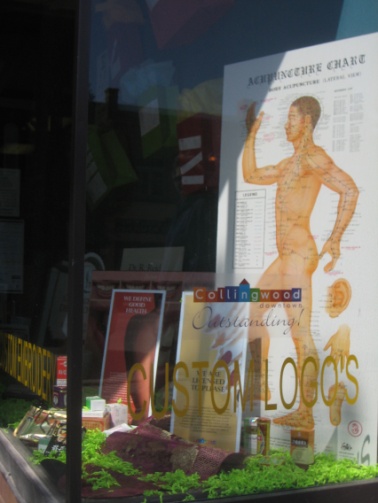 A Peek: Marketing Communications
Management
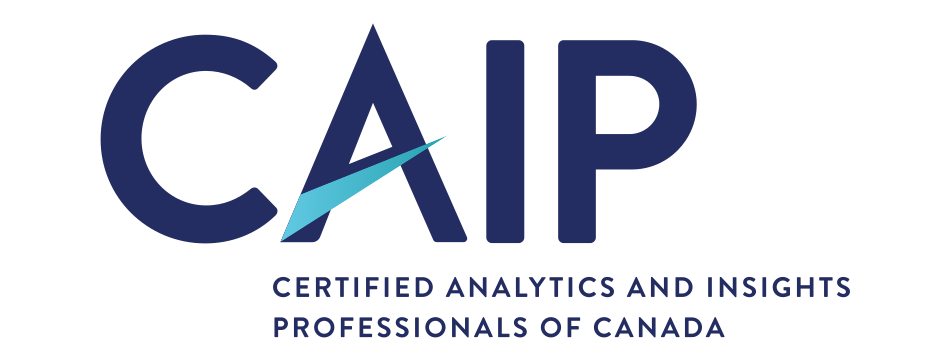 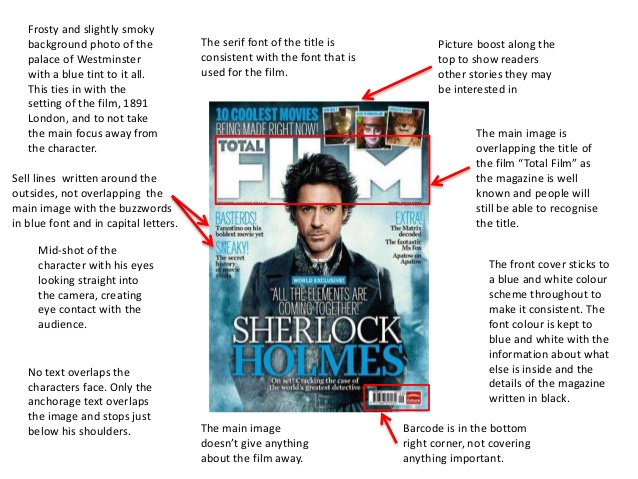 Promotion is to influence an expected objective
Short term effects such as increased awareness or persuade a repurchase of the same product/service
Long term effects such as reinforce consistent recognizable brand image
Research to measure the effect
Consumer intercepts to measure awareness, recall, associated images
Telephone tracking studies to measure pre & post campaign – awareness, image recall, call to action
Online research – show media ads and query reactions to ads
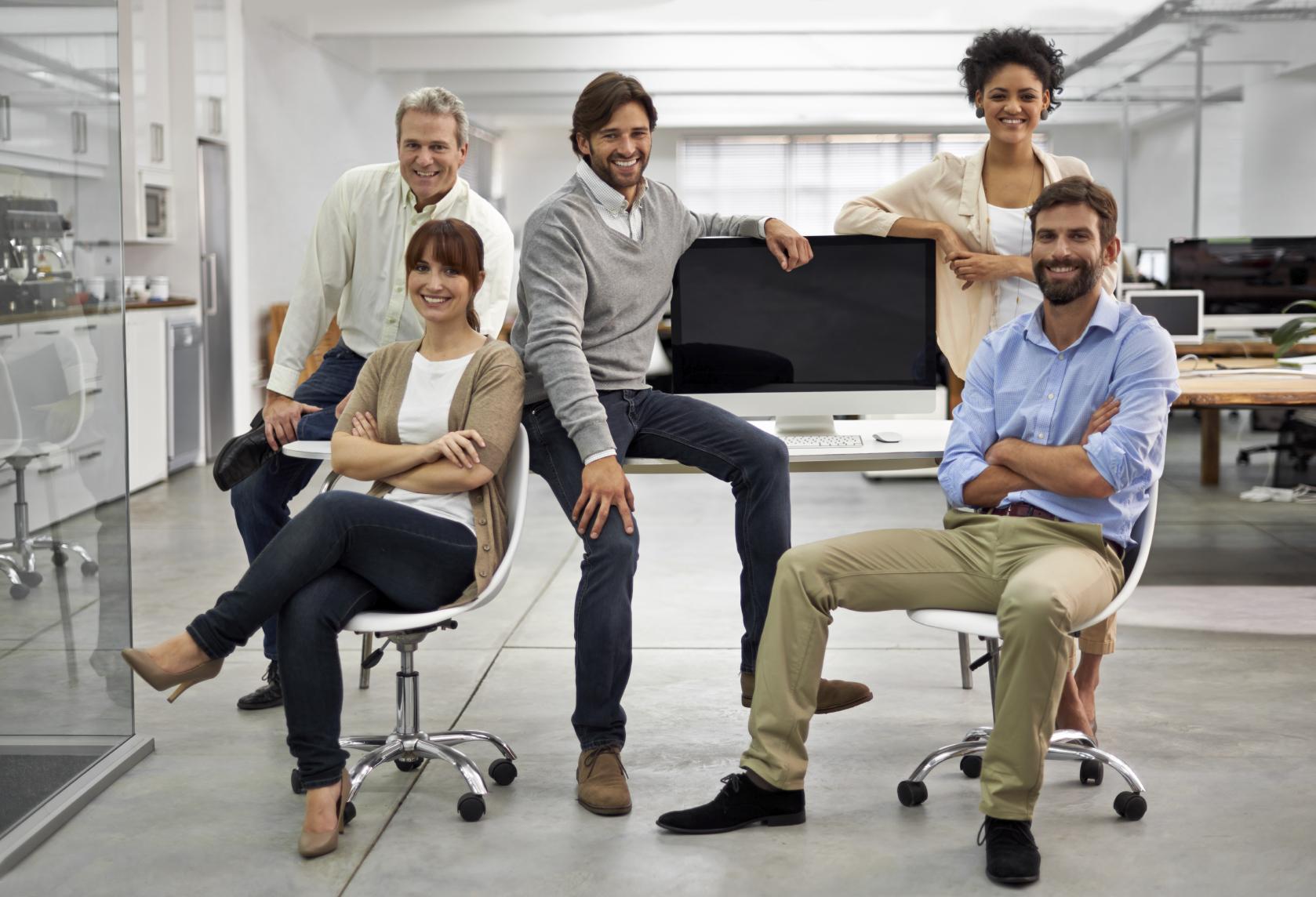 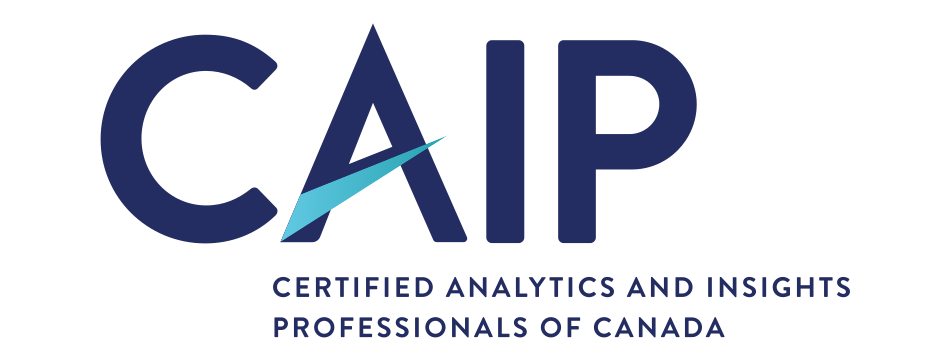 Your Role as Analytics & Insights Professionals
@Yuri_Arcura/iStock
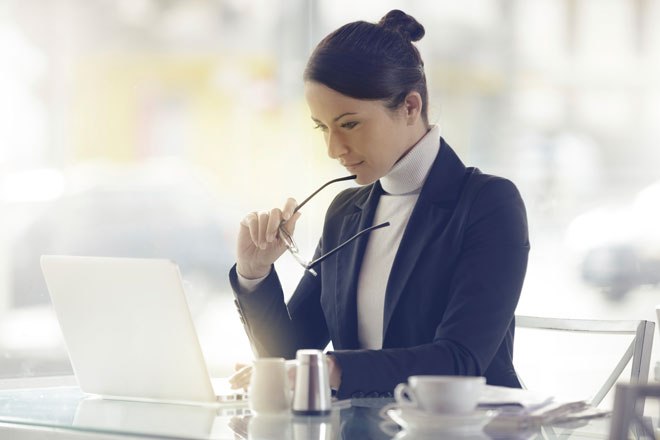 CAIPs’ Responsibilities
Respect & cooperation of public
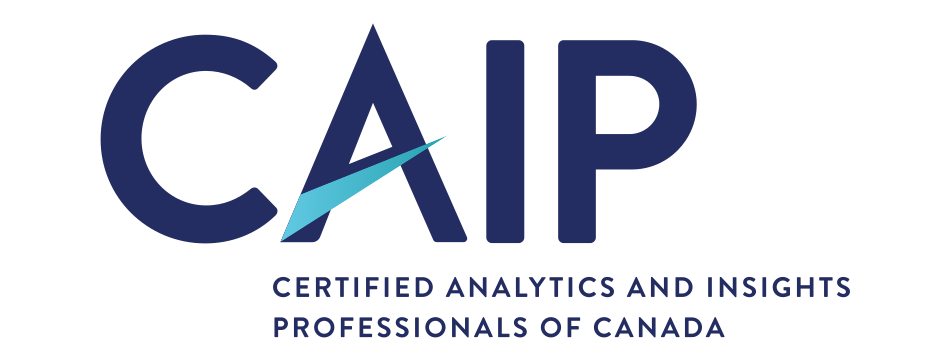 As colleagues…client & supplier sides - financially responsible (“scope creep”)
Mentorships & reverse mentorships
As clients…clients, sub-consultant specialists
Full range of opportunities from government, political parties, not-for-profit, retailers, media, industry associations, law firms
Relationships as partnerships in insight development
As providers…internally & externally
CAIPs should stay informed, be effective communicators, develop realistic costings, ensure quality management, analyze thoughtfully
@demaerre/iStock
Professionalism, ethics, responsibility and establishing and maintaining good relations are core to the success of the research, insights and analytics industry
Source: Chakrapani, C & Deal, K. Modern Marketing Research Step-by-Step, Chapter 12, online July 2020
Your Turn Now!Practice Questions
What’s Up Next?
Quant Methods
Analytics & Insights
Questionnaire Design
Research Designs
Project Proposal & 
Critique
Research Management
Exam
Ethics & Standards
Sampling
Qual Methods